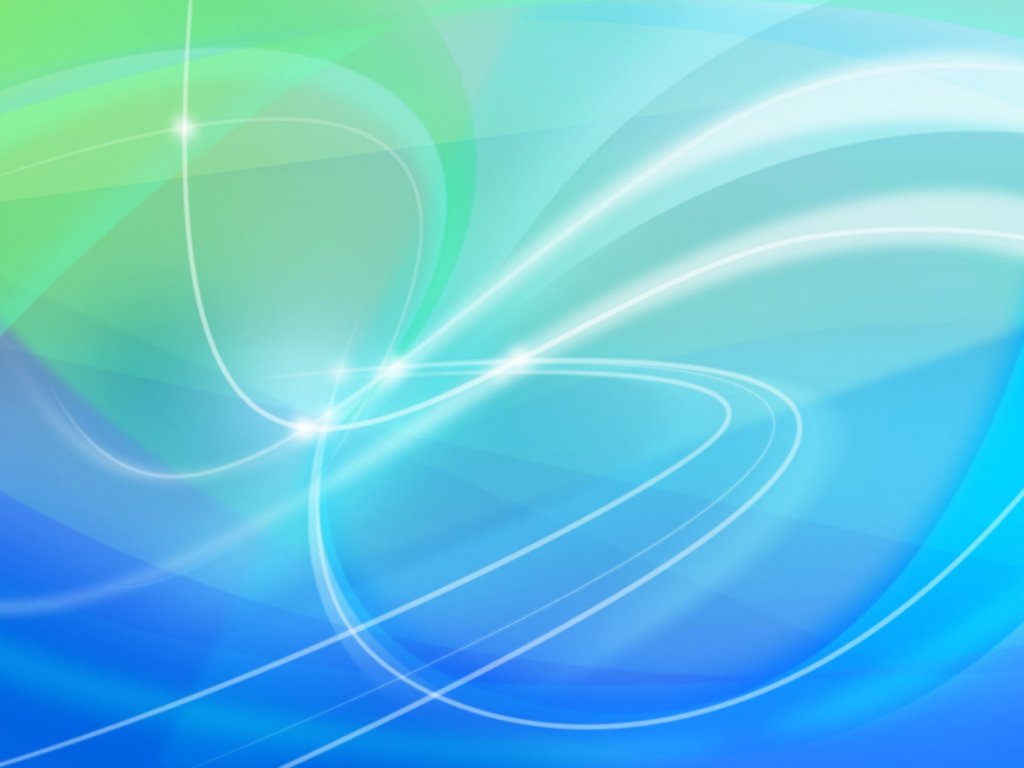 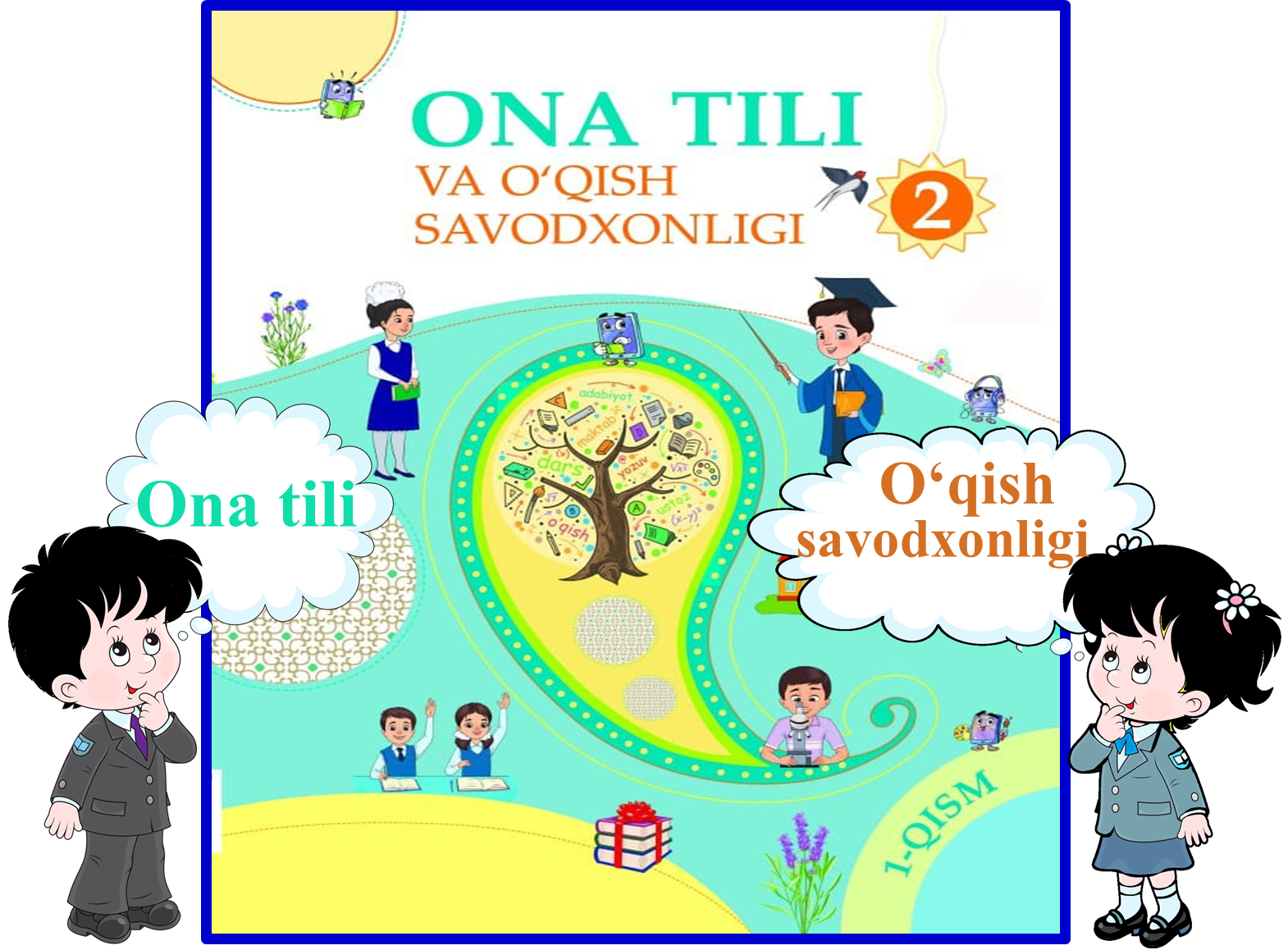 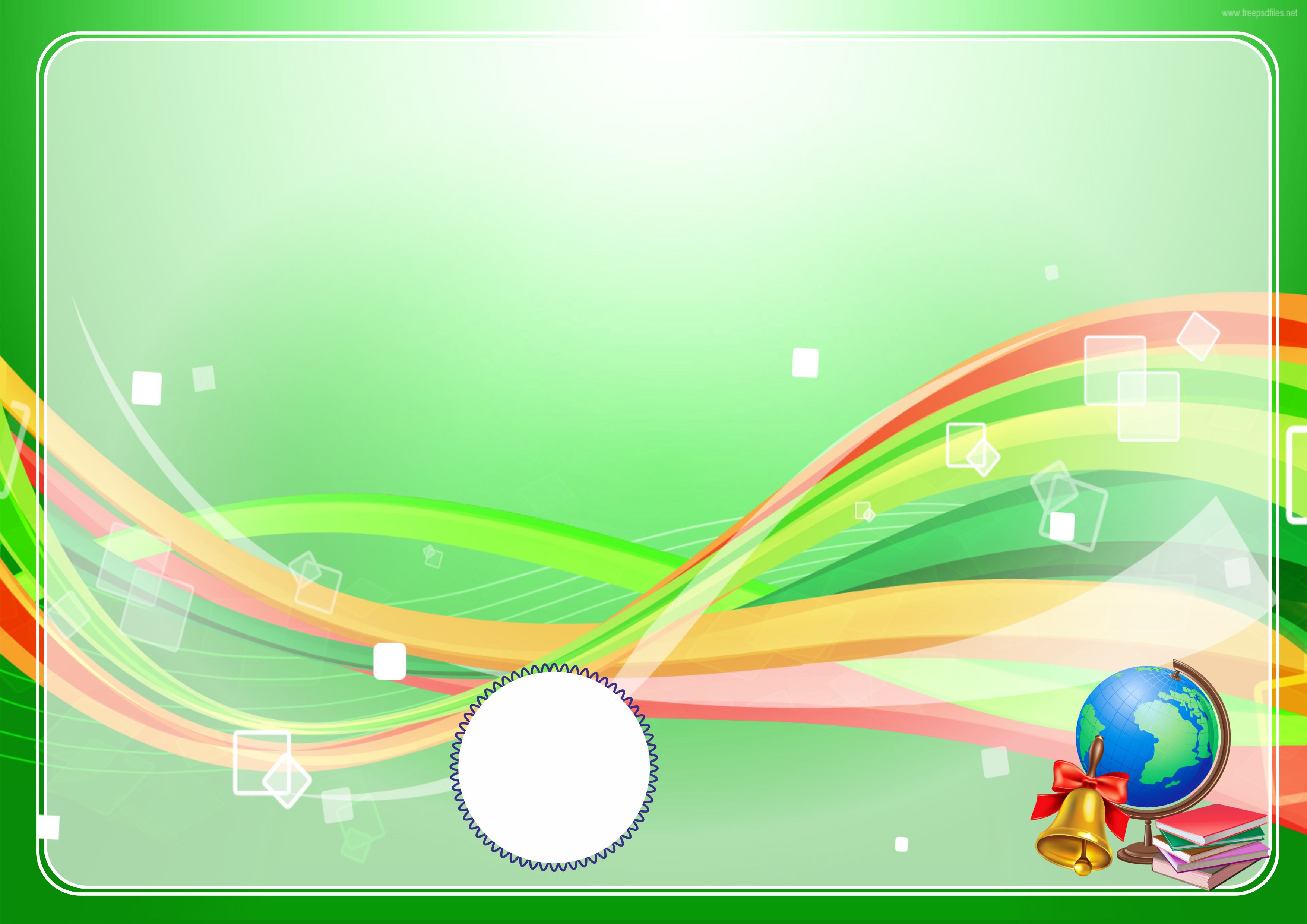 Bo‘lim: Yer ostida nima bor?
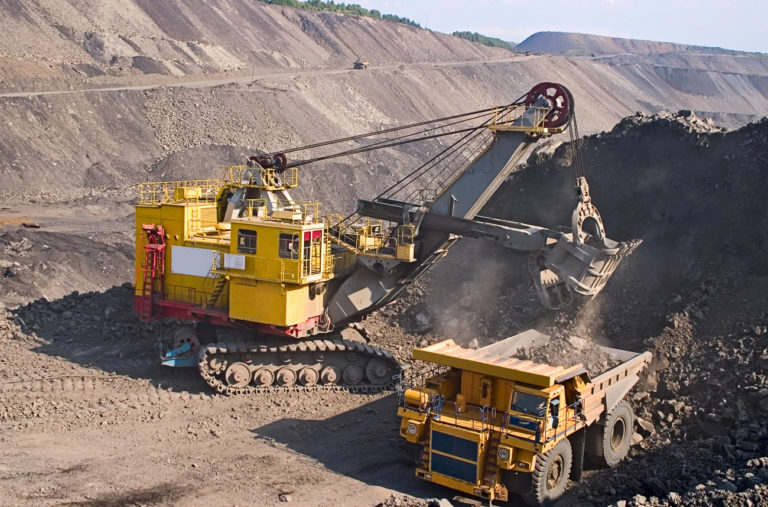 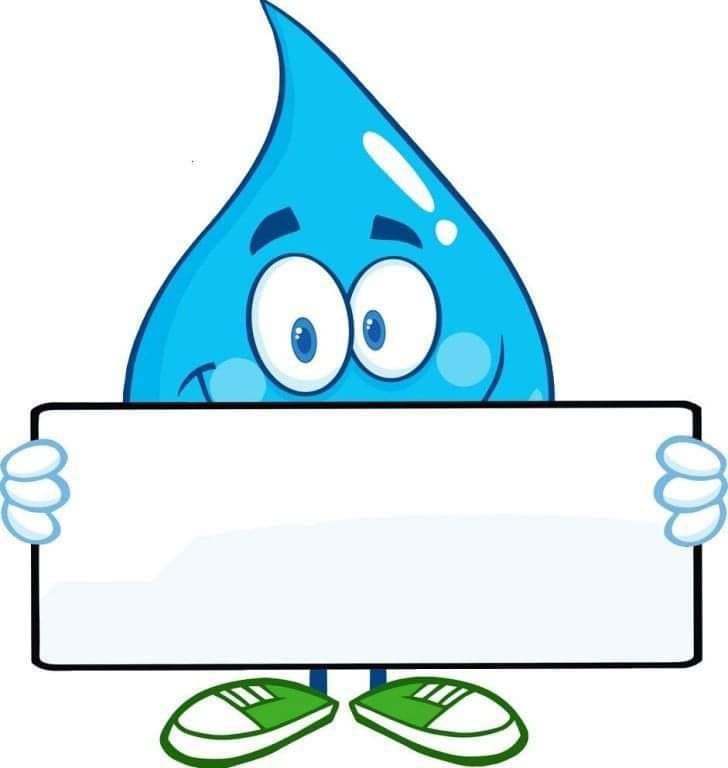 47-dars
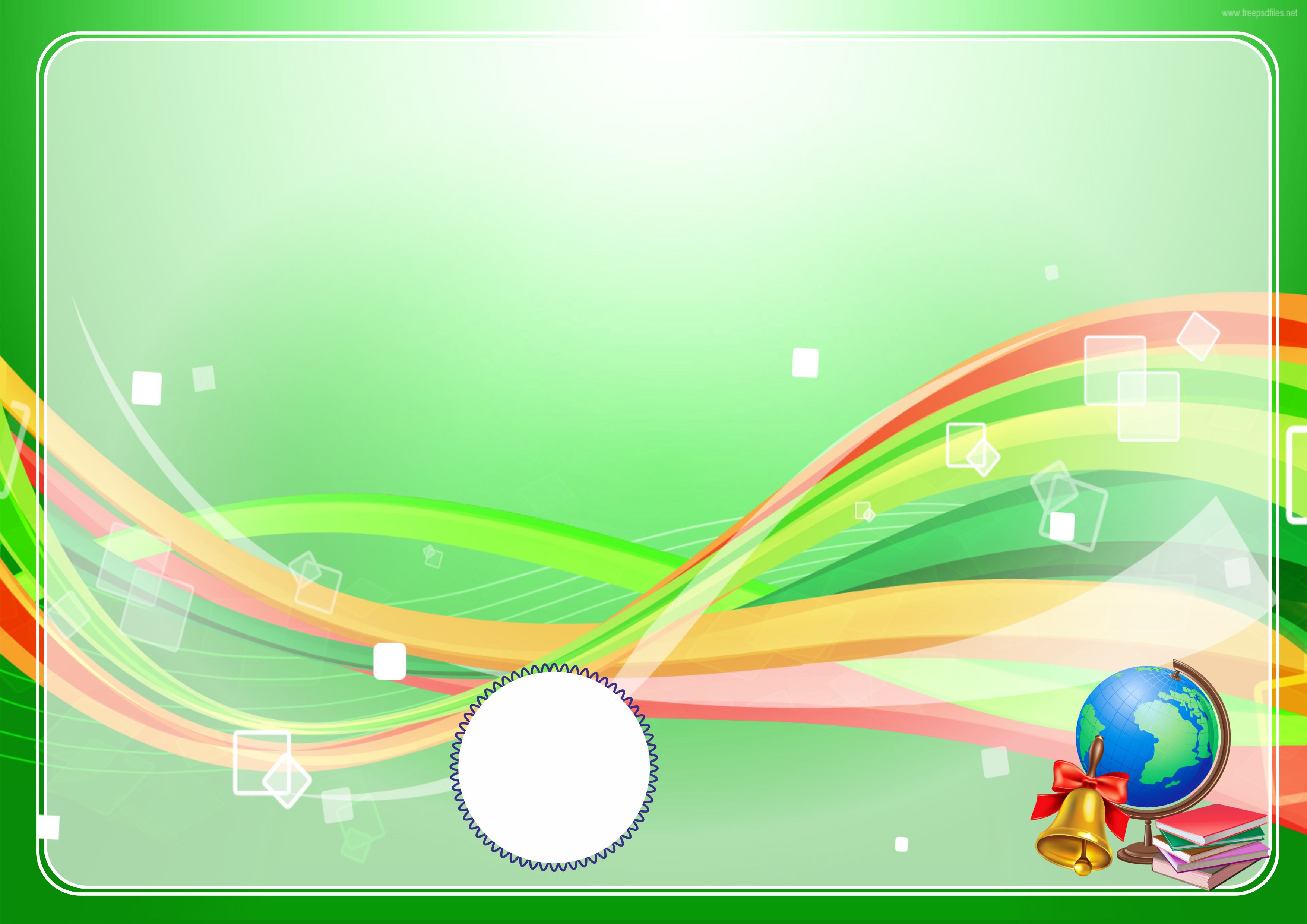 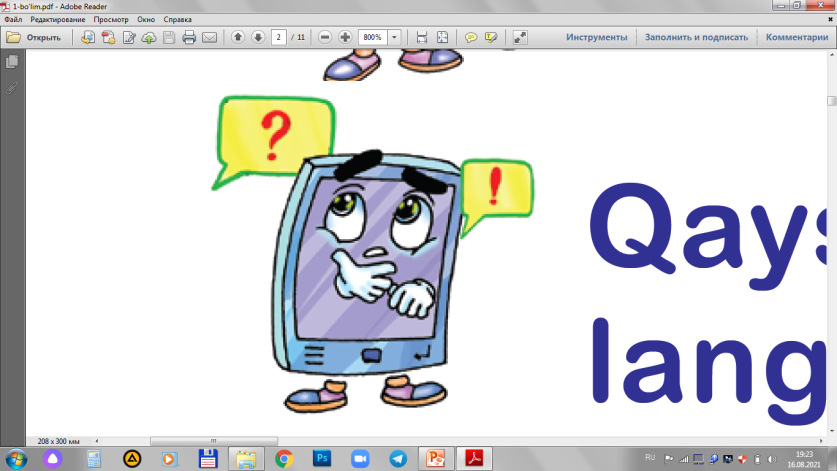 Rasmda nimalarni ko‘ryapsiz? Ular qanday rangda
 ekanini ayting
sariq
qora
oq
rangsiz
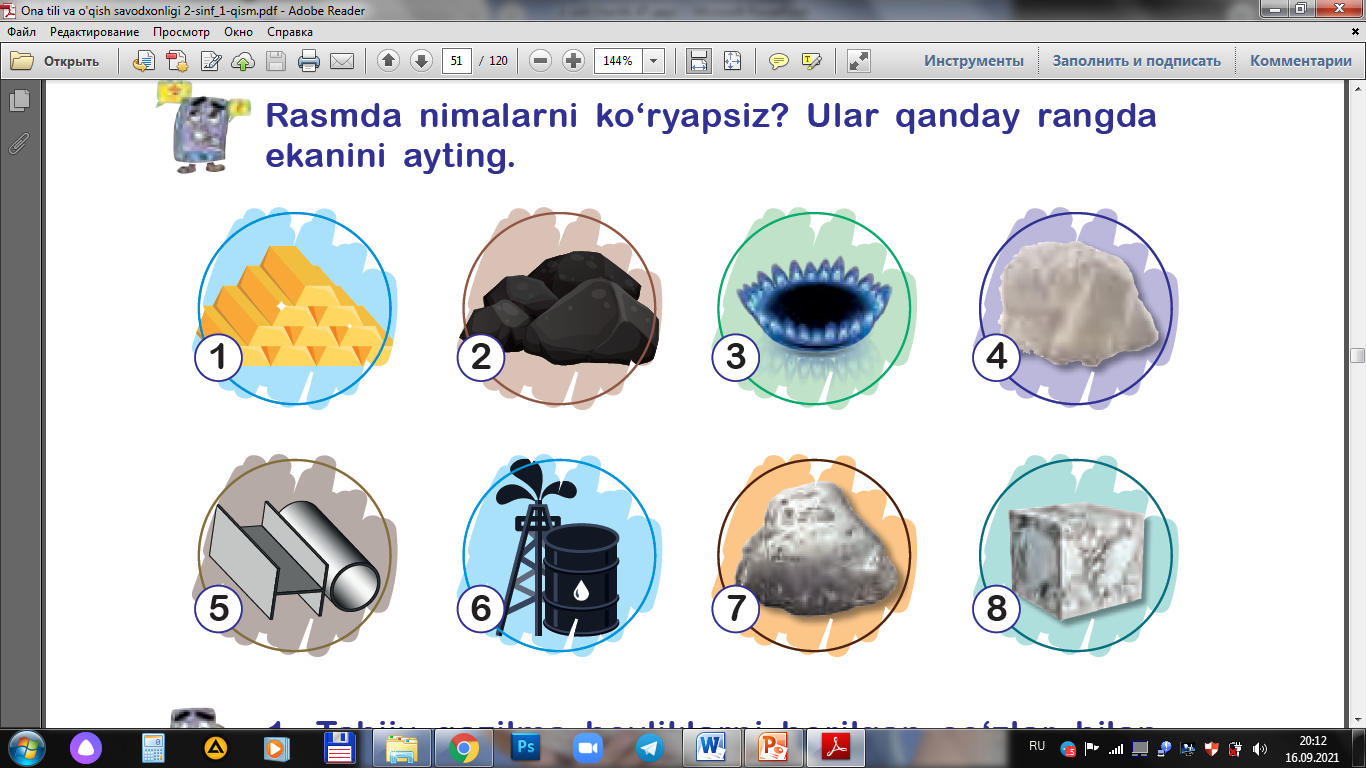 ola-bula
kulrang
qora
kulrang
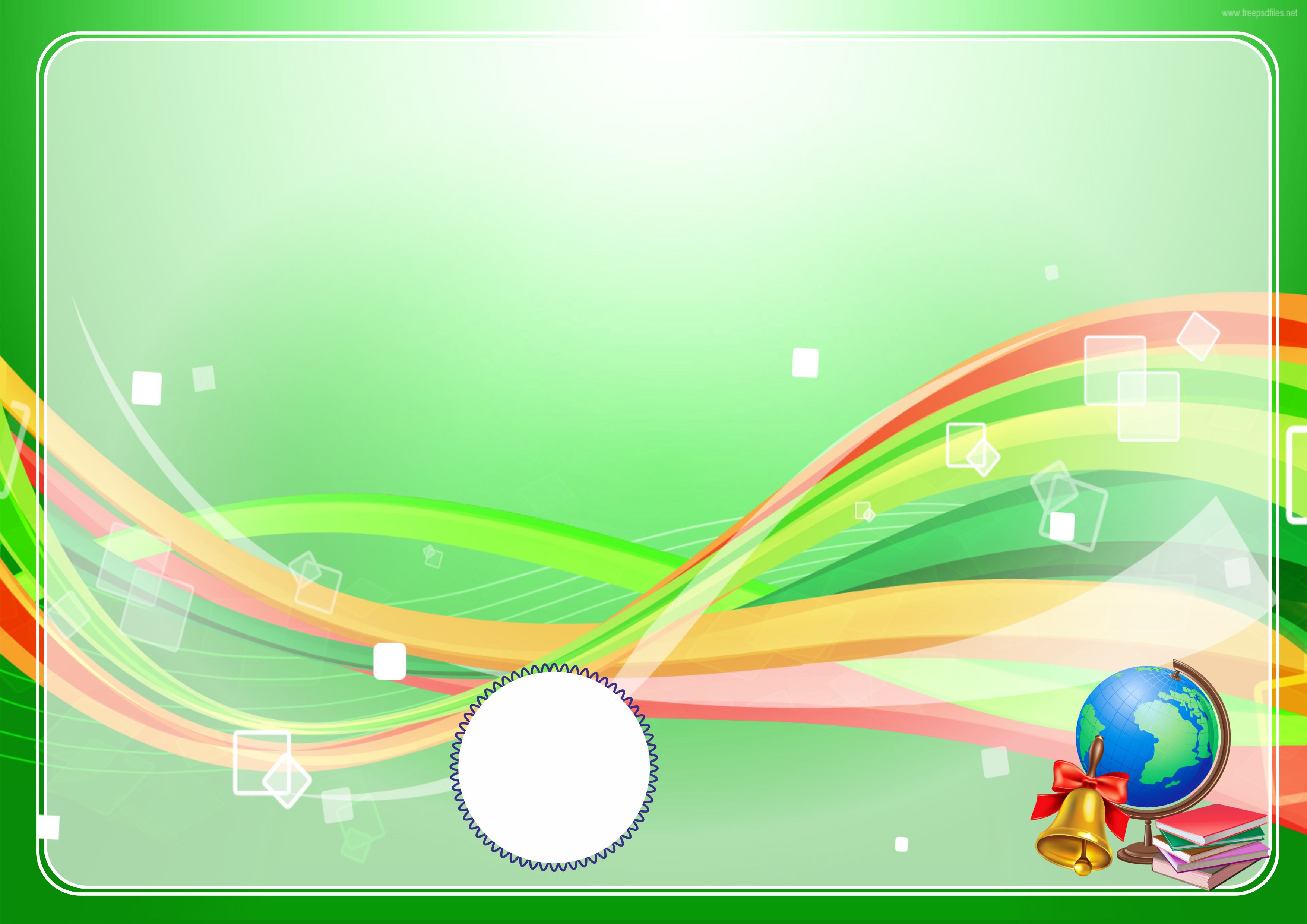 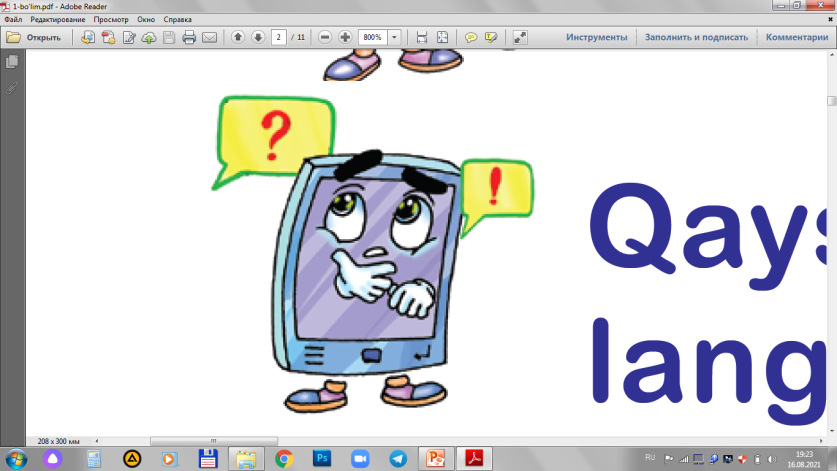 Rasmda nimalarni ko‘ryapsiz? Ular qanday rangda
 ekanini ayting
oltin
ko‘mir
ohaktosh
tabiiy gaz
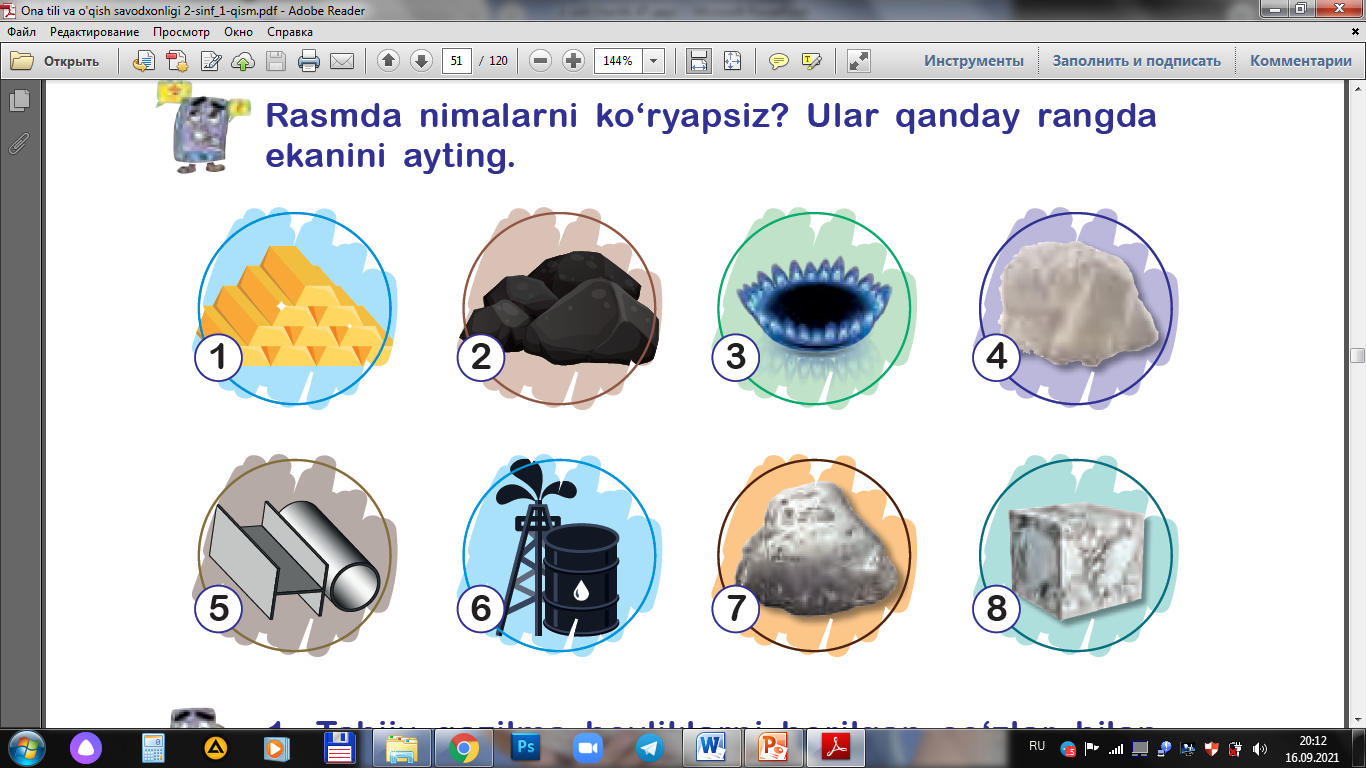 marmar
alyuminiy
neft
kumush
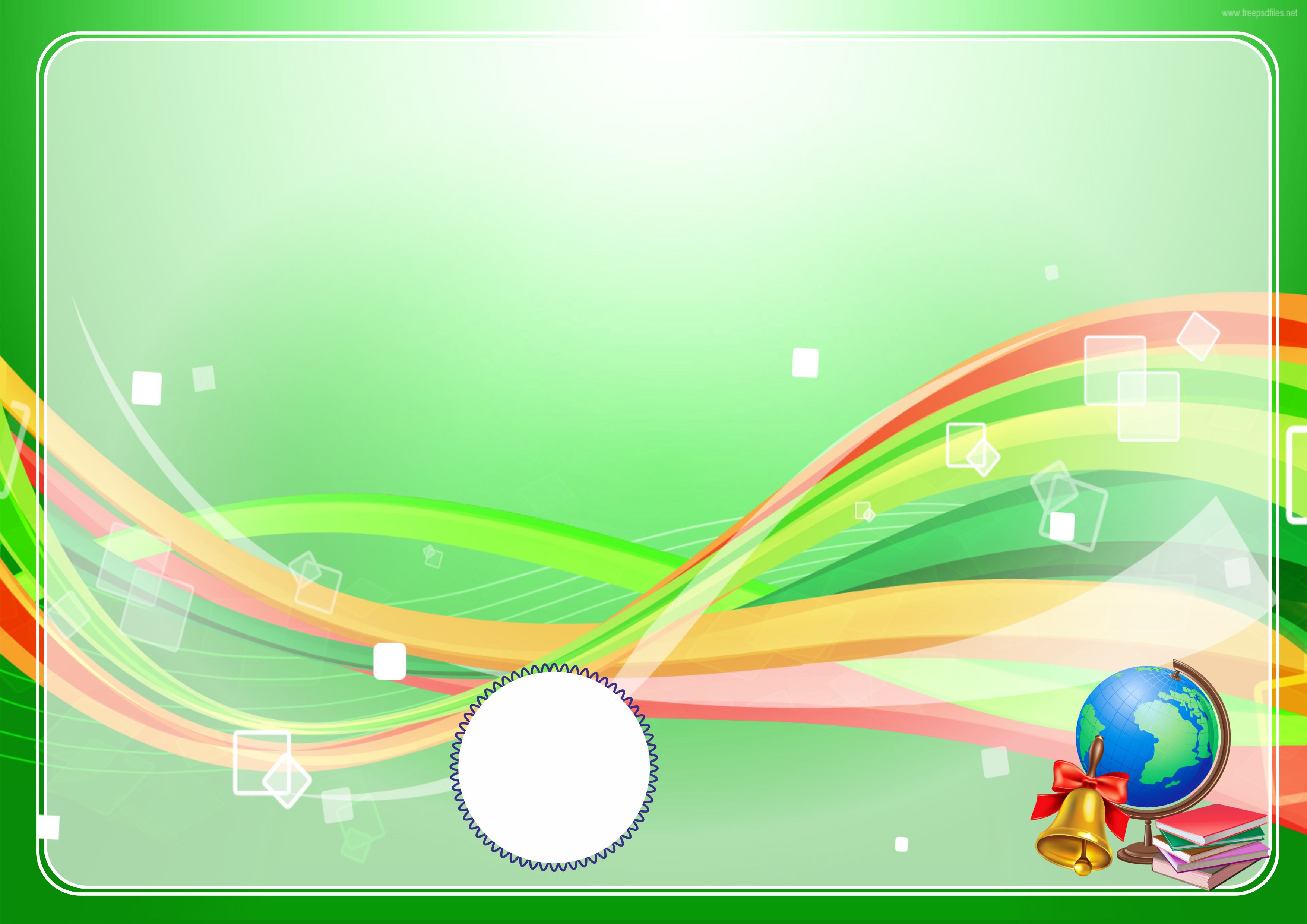 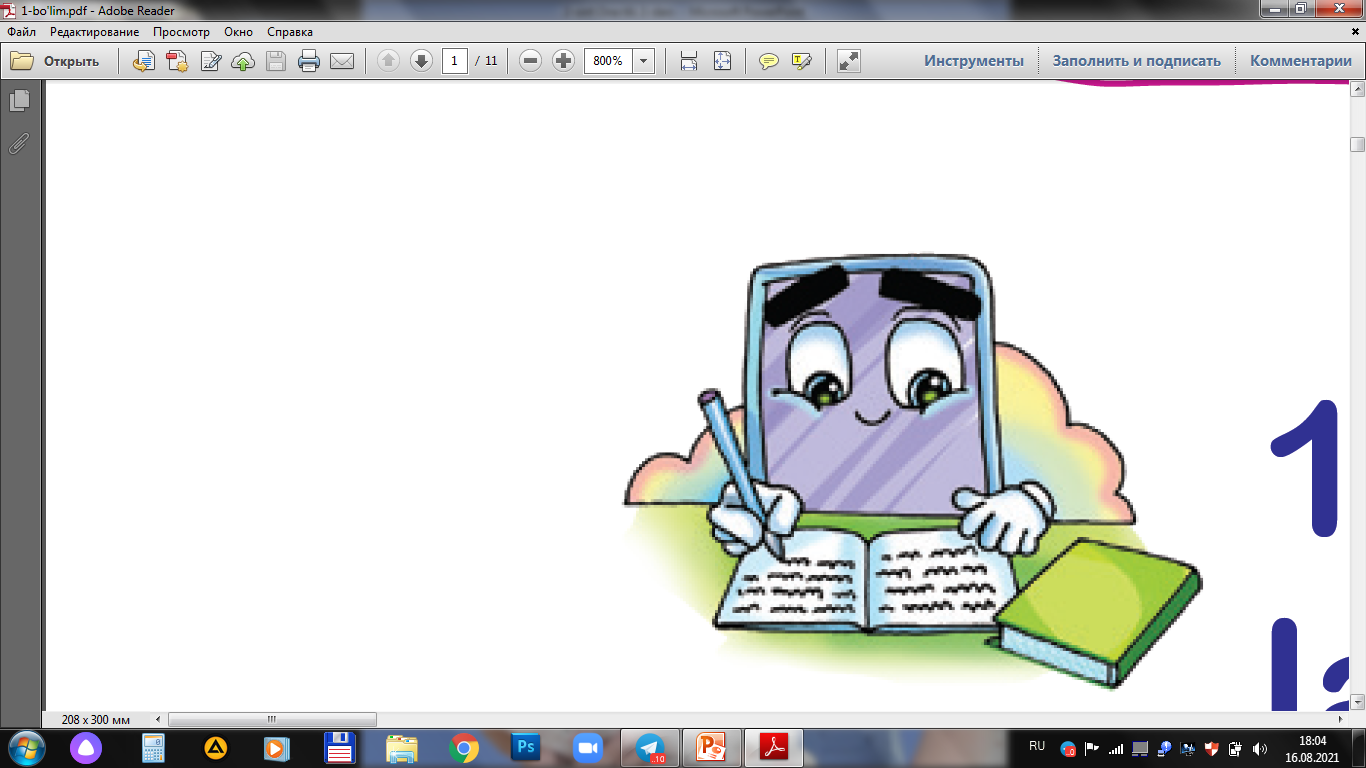 Tabiiy qazilma boyliklarni berilgan so‘zlar bilan
moslang.
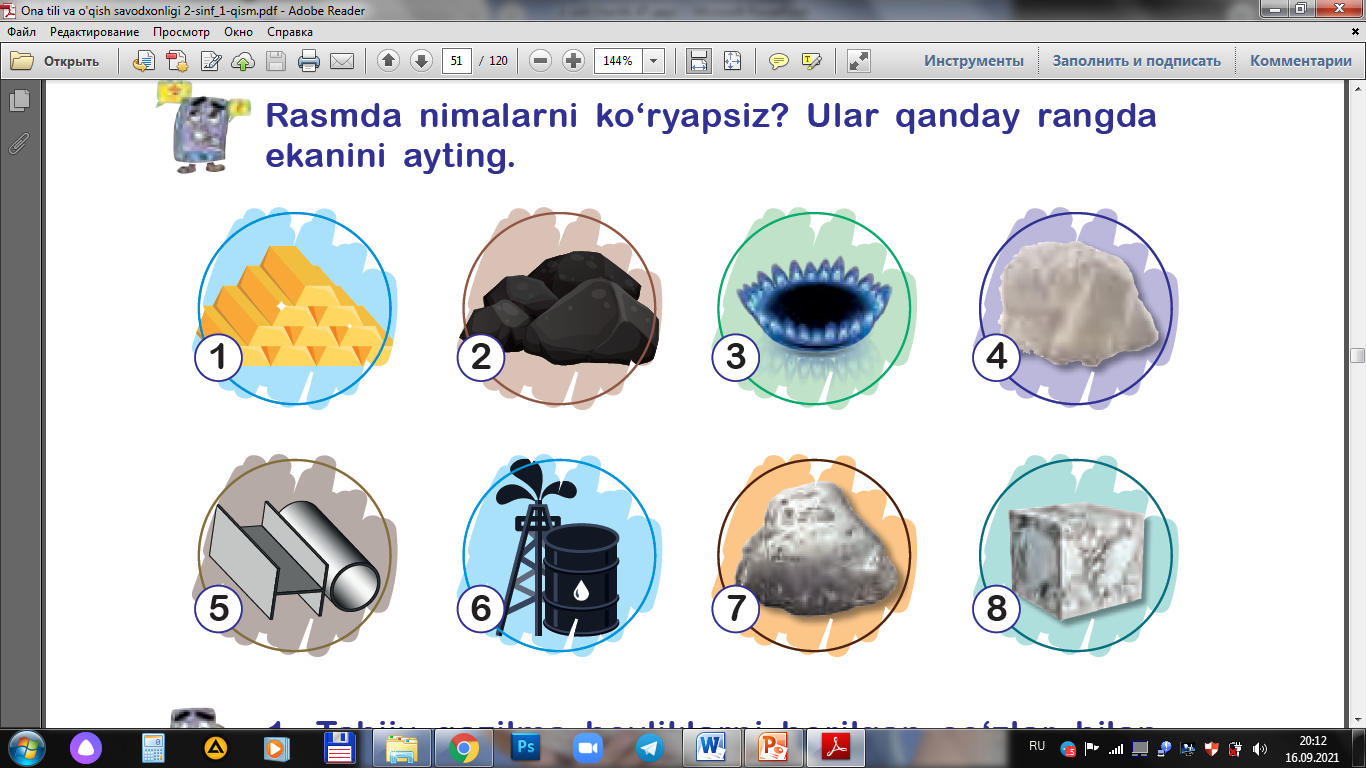 ohaktosh
ko‘mir
oltin
tabiiy gaz
marmar
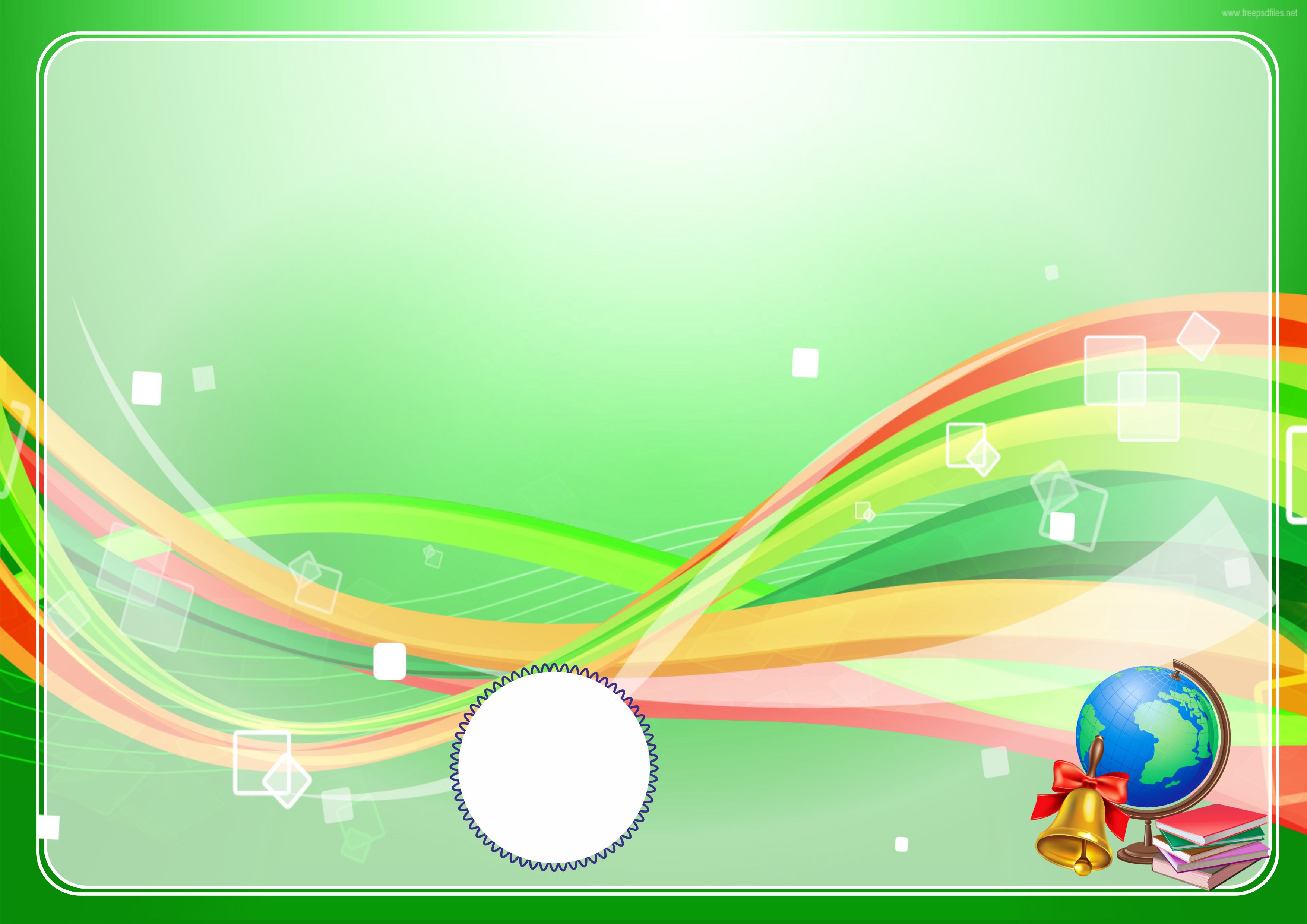 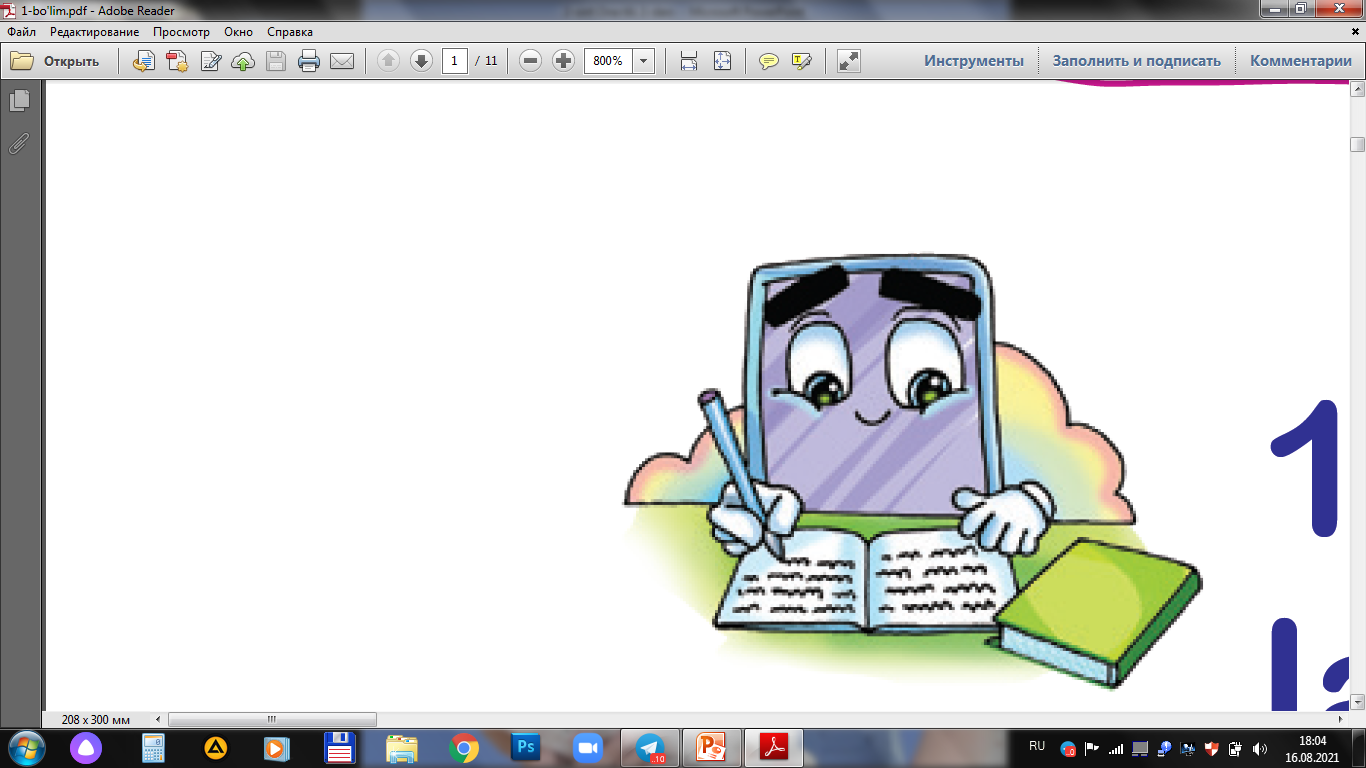 Tabiiy qazilma boyliklarni berilgan so‘zlar bilan
moslang.
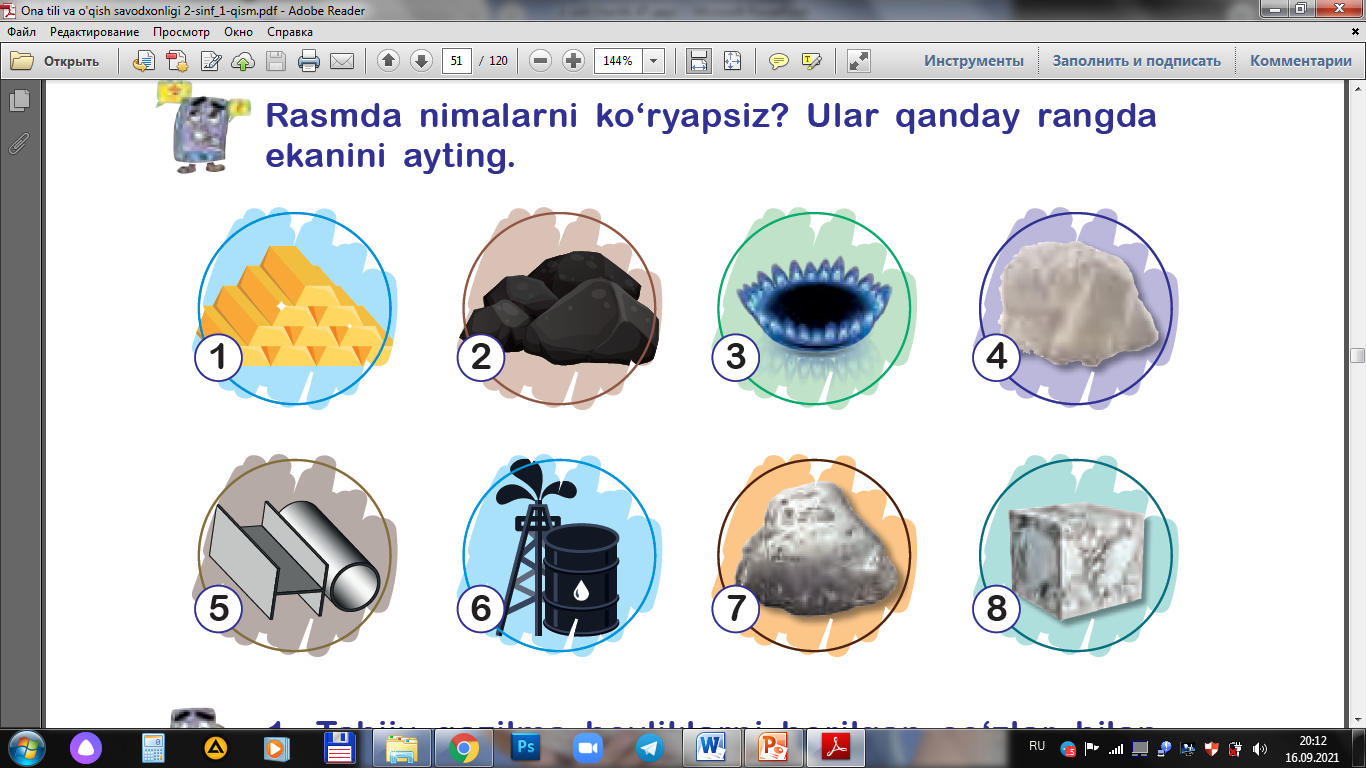 marmar
alyuminiy
kumush
oltin
neft
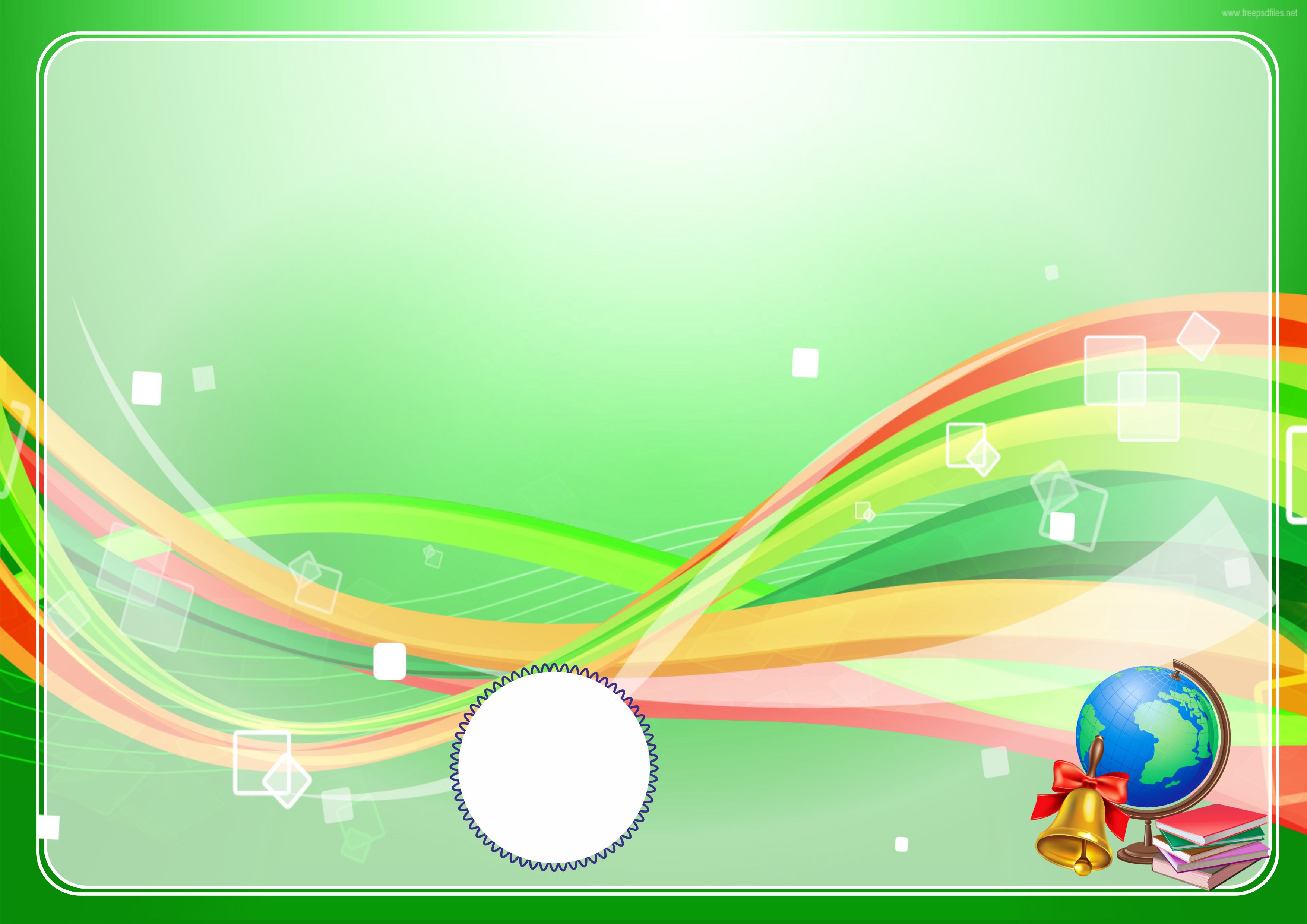 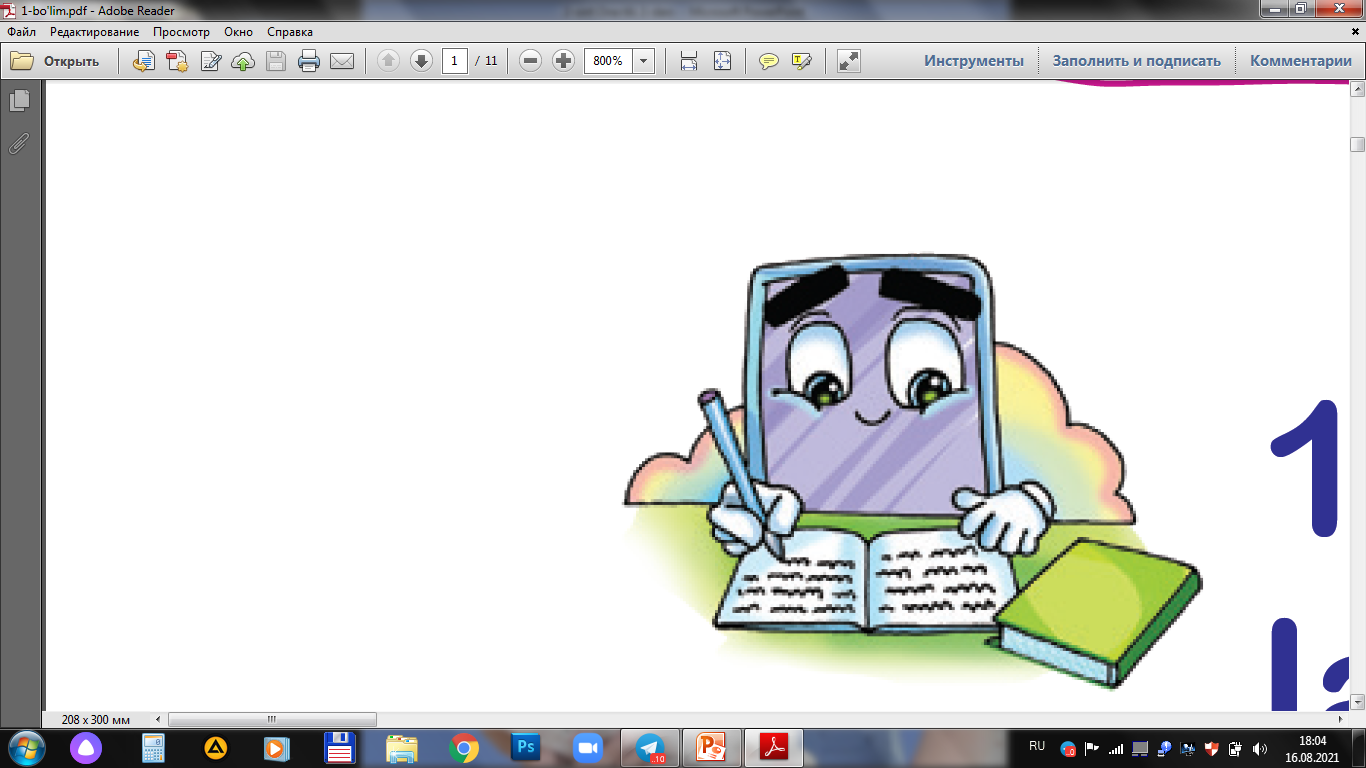 O‘zingiz yaxshi bilgan qazilmaning xususiyati haqida gap tuzing.
Ko‘mir yoqilganda undan issiqlik chiqadi.
Temirdan uy-ro‘zg‘or buyumlari yasaladi.
Marmar eng qattiq va mustahkam  qurilish mate-rialidir.
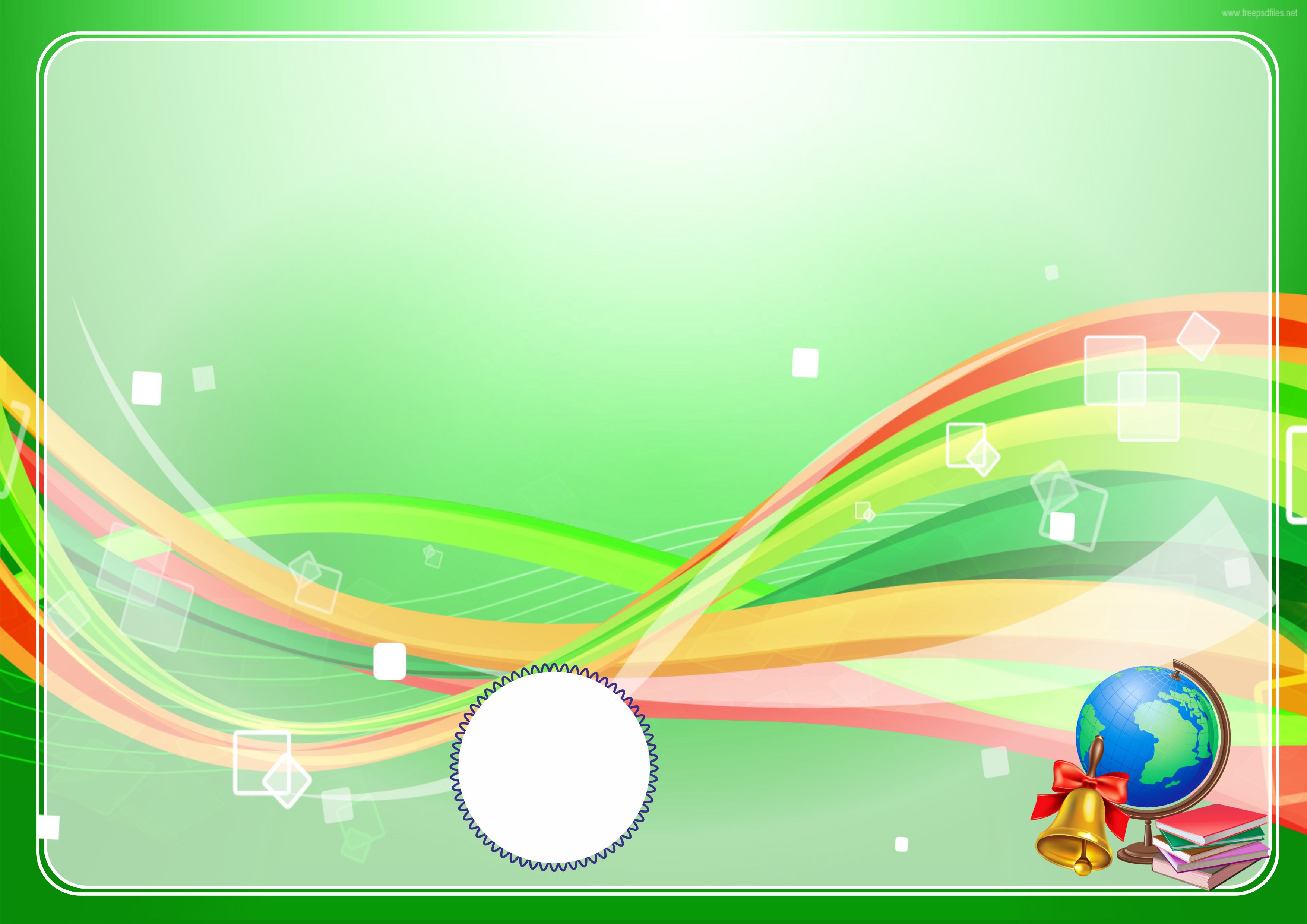 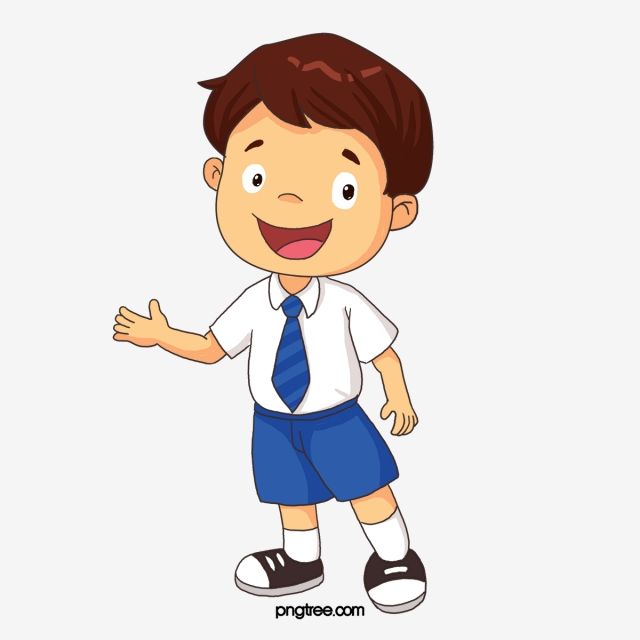 Foydali qazilmalar
haqida  
videorolik
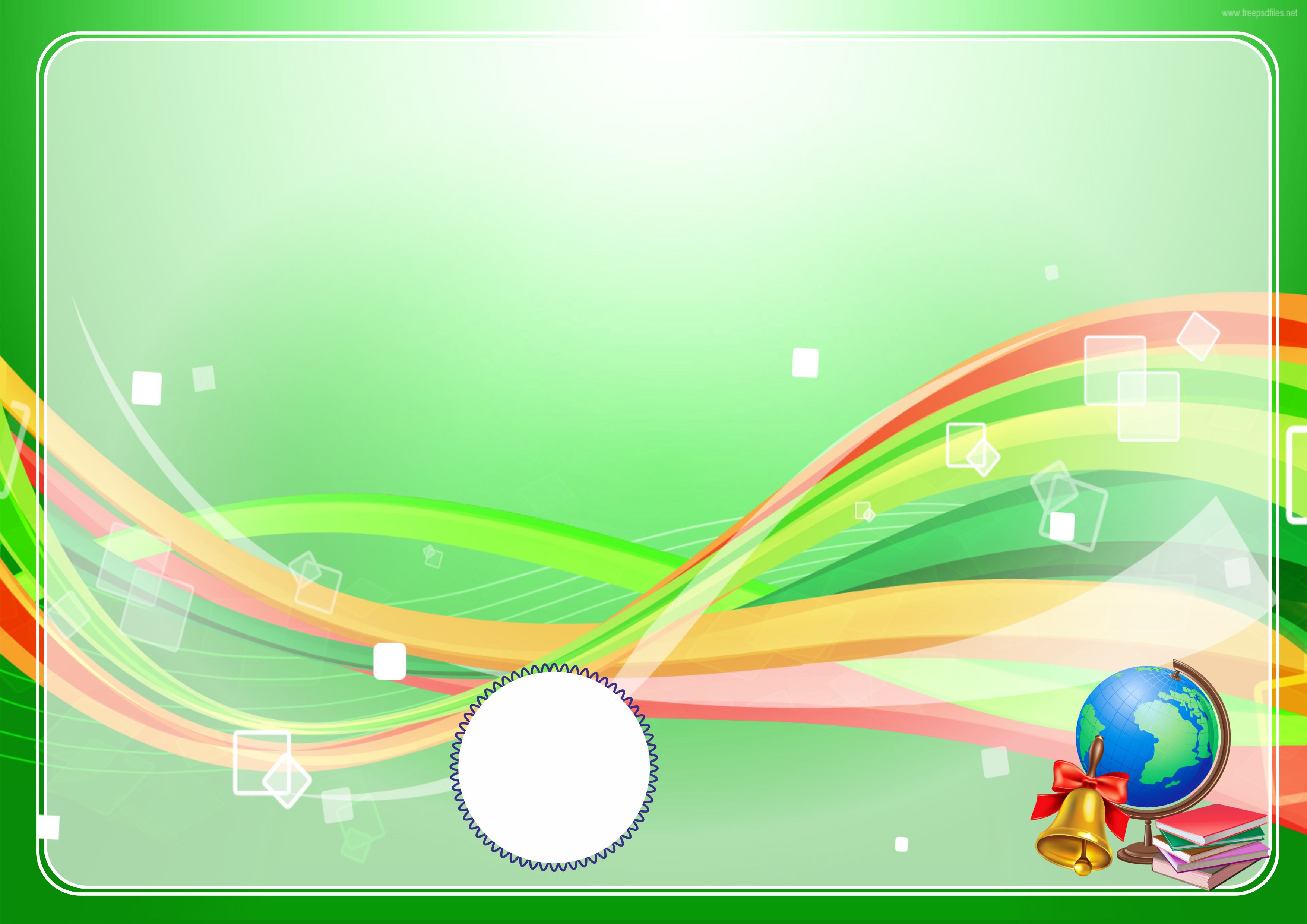 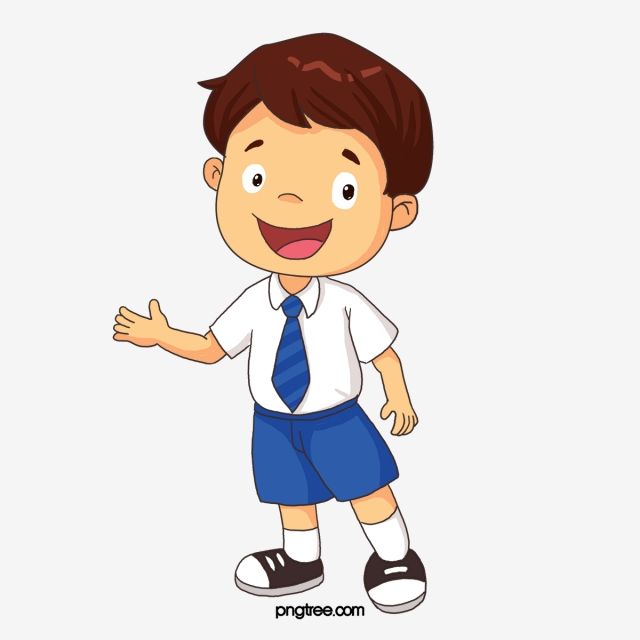 Bugungi dars haqida 
oila a’zolaringiz bilan suhbatlashing
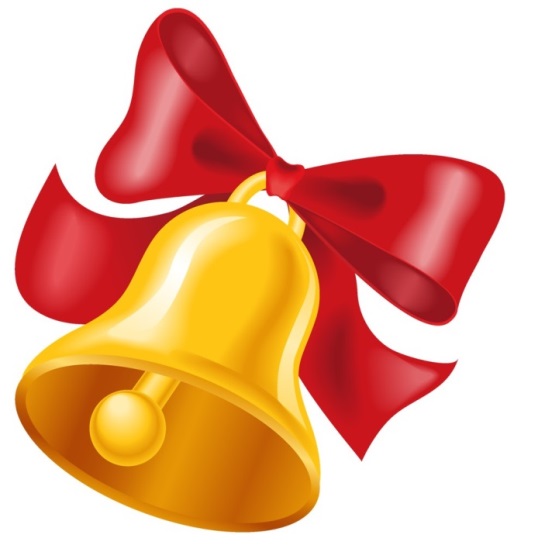